1 Thessalonians
Chapter 1:   Reason-based Faith
1 Thessalonians
1:1 This letter is from Paul, Silas, and Timothy. 
It is written to the church in Thessalonica, you who belong to God the Father and the Lord Jesus Christ. 
May his grace and peace be yours.
1 Thessalonians
Acts 17:1 Now … they came to Thessalonica, where there was a synagogue of the Jews. 
2 And according to Paul’s custom, he went to them, and for three Sabbaths reasoned with them from the Scriptures, 
3 explaining and giving evidence that the Christ had to suffer and rise again from the dead, and saying, “This Jesus whom I am proclaiming to you is the Christ.”
1:1 This letter is from Paul, Silas, and Timothy. 
It is written to the church in Thessalonica, you who belong to God the Father and the Lord Jesus Christ. 
May his grace and peace be yours.
1 Thessalonians
Acts 17:1 Now … they came to Thessalonica, where there was a synagogue of the Jews. 
2 And according to Paul’s custom, he went to them, and for three Sabbaths reasoned with them from the Scriptures, 
3 explaining and giving evidence that the Christ had to suffer and rise again from the dead, and saying, “This Jesus whom I am proclaiming to you is the Christ.”
1:1 This letter is from Paul, Silas, and Timothy. 
It is written to the church in Thessalonica, you who belong to God the Father and the Lord Jesus Christ. 
May his grace and peace be yours.
1 Thessalonians
“Faith” according to Google:
“Strong belief in God or in the doctrines of a religion, based on spiritual apprehension rather than proof.”
Acts 17:1 Now … they came to Thessalonica, where there was a synagogue of the Jews. 
2 And according to Paul’s custom, he went to them, and for three Sabbaths reasoned with them from the Scriptures, 
3 explaining and giving evidence that the Christ had to suffer and rise again from the dead, and saying, “This Jesus whom I am proclaiming to you is the Christ.”
1:1 This letter is from Paul, Silas, and Timothy. 
It is written to the church in Thessalonica, you who belong to God the Father and the Lord Jesus Christ. 
May his grace and peace be yours.
1 Thessalonians
“Faith” according to Google:
“Strong belief in God or in the doctrines of a religion, based on spiritual apprehension rather than proof.”





Kate Smurthwaite:
Acts 17:1 Now … they came to Thessalonica, where there was a synagogue of the Jews. 
2 And according to Paul’s custom, he went to them, and for three Sabbaths reasoned with them from the Scriptures, 
3 explaining and giving evidence that the Christ had to suffer and rise again from the dead, and saying, “This Jesus whom I am proclaiming to you is the Christ.”
1:1 This letter is from Paul, Silas, and Timothy. 
It is written to the church in Thessalonica, you who belong to God the Father and the Lord Jesus Christ. 
May his grace and peace be yours.
1 Thessalonians
Acts 17:1 Now when they had traveled through Amphipolis and Apollonia, they came to Thessalonica, where there was a synagogue of the Jews. 
2 And according to Paul’s custom, he went to them, and for three Sabbaths reasoned with them from the Scriptures, 
3 explaining and giving evidence that the Christ had to suffer and rise again from the dead, and saying, “This Jesus whom I am proclaiming to you is the Christ.”
1:1 This letter is from Paul, Silas, and Timothy. 
It is written to the church in Thessalonica, you who belong to God the Father and the Lord Jesus Christ. 
May his grace and peace be yours.
1 Thessalonians
God’s self-authentication = announcing the future:
Needs to be available to anyone
Impossible to counterfeit
Objective, measurable
One of a kind – specific
Distant enough that     projection is impossible
Written down, copied and     dispersed widely
Proven earlier than fulfillment
Independent confirmation
Acts 17:1 Now when they had traveled through Amphipolis and Apollonia, they came to Thessalonica, where there was a synagogue of the Jews. 
2 And according to Paul’s custom, he went to them, and for three Sabbaths reasoned with them from the Scriptures, 
3 explaining and giving evidence that the Christ had to suffer and rise again from the dead, and saying, “This Jesus whom I am proclaiming to you is the Christ.”
1:1 This letter is from Paul, Silas, and Timothy. 
It is written to the church in Thessalonica, you who belong to God the Father and the Lord Jesus Christ. 
May his grace and peace be yours.
1 Thessalonians
Thessalonian synagogue:
They already respected     the Bible
Had their own copy
Certainly knew it had    been around for hundreds    of years…
Acts 17:1 Now when they had traveled through Amphipolis and Apollonia, they came to Thessalonica, where there was a synagogue of the Jews. 
2 And according to Paul’s custom, he went to them, and for three Sabbaths reasoned with them from the Scriptures, 
3 explaining and giving evidence that the Christ had to suffer and rise again from the dead, and saying, “This Jesus whom I am proclaiming to you is the Christ.”
1:1 This letter is from Paul, Silas, and Timothy. 
It is written to the church in Thessalonica, you who belong to God the Father and the Lord Jesus Christ. 
May his grace and peace be yours.
1 Thessalonians
Thessalonian synagogue:
They already respected     the Bible
Had their own copy
Certainly knew it had    been around for hundreds    of years…
Acts 17:1 Now when they had traveled through Amphipolis and Apollonia, they came to Thessalonica, where there was a synagogue of the Jews. 
2 And according to Paul’s custom, he went to them, and for three Sabbaths reasoned with them from the Scriptures, 
3 explaining and giving evidence that the Christ had to suffer and rise again from the dead, and saying, “This Jesus whom I am proclaiming to you is the Christ.”
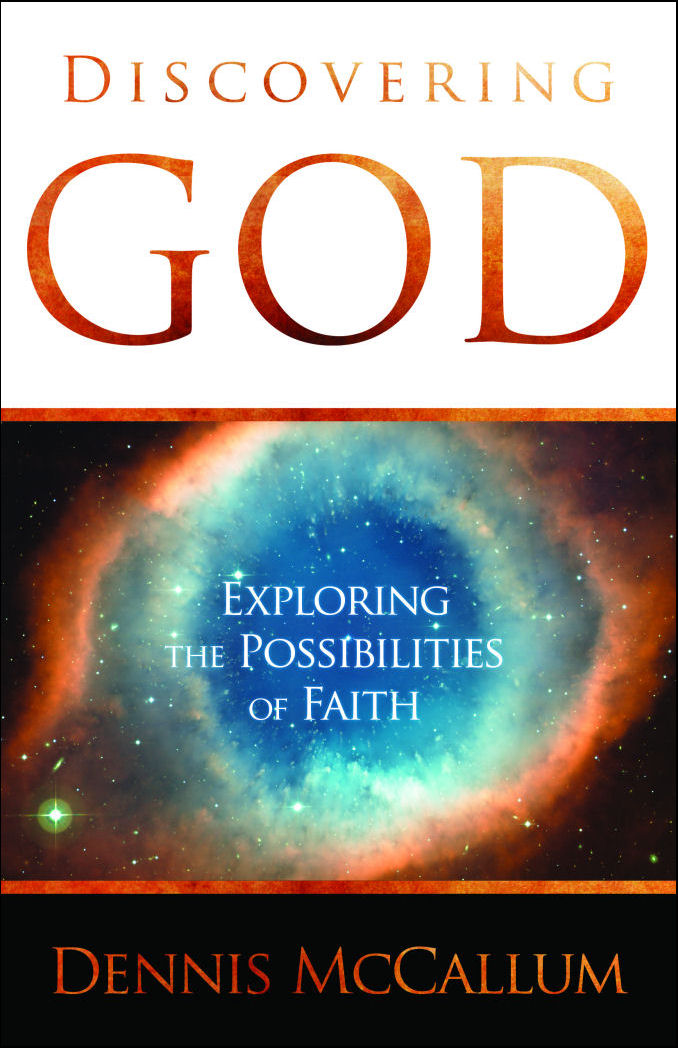 1:1 This letter is from Paul, Silas, and Timothy. 
It is written to the church in Thessalonica, you who belong to God the Father and the Lord Jesus Christ. 
May his grace and peace be yours.
1 Thessalonians
Acts 17:1 Now when they had traveled through Amphipolis and Apollonia, they came to Thessalonica, where there was a synagogue of the Jews. 
2 And according to Paul’s custom, he went to them, and for three Sabbaths reasoned with them from the Scriptures, 
3 explaining and giving evidence that the Christ had to suffer and rise again from the dead, and saying, “This Jesus whom I am proclaiming to you is the Christ.”
1:1 This letter is from Paul, Silas, and Timothy. 
It is written to the church in Thessalonica, you who belong to God the Father and the Lord Jesus Christ. 
May his grace and peace be yours.
1 Thessalonians
4 And some of them were persuaded and joined Paul and Silas, along with a large number of the God-fearing Greeks and quite a few of the leading women.
1:1 This letter is from Paul, Silas, and Timothy. 
It is written to the church in Thessalonica, you who belong to God the Father and the Lord Jesus Christ. 
May his grace and peace be yours.
1 Thessalonians
4 And some of them were persuaded and joined Paul and Silas, along with a large number of the God-fearing Greeks and quite a few of the leading women.
1:1 This letter is from Paul, Silas, and Timothy. 
It is written to the church in Thessalonica, you who belong to God the Father and the Lord Jesus Christ. 
May his grace and peace be yours.
1 Thessalonians
4 And some of them were persuaded and joined Paul and Silas, along with a large number of the God-fearing Greeks and quite a few of the leading women.
1:1 This letter is from Paul, Silas, and Timothy. 
It is written to the church in Thessalonica, you who belong to God the Father and the Lord Jesus Christ. 
May his grace and peace be yours.
1 Thessalonians
4 And some of them were persuaded and joined Paul and Silas, along with a large number of the God-fearing Greeks and quite a few of the leading women.
1:1 This letter is from Paul, Silas, and Timothy. 
It is written to the church in Thessalonica, you who belong to God the Father and the Lord Jesus Christ. 
May his grace and peace be yours.
Jealous enemies organize a riot…
17:6 When they did not find them, they began dragging Jason and some brethren before the city authorities, shouting, “These men who have upset the world have come here also…”
1 Thessalonians
1:1 This letter is from Paul, Silas, and Timothy. 
It is written to the church in Thessalonica, you who belong to God the Father and the Lord Jesus Christ. 
May his grace and peace be yours. 
2 We always thank God for all of you and pray for you constantly.
1 Thessalonians
3 constantly bearing in mind your work of faith and labor of love and steadfastness of hope you have because of our Lord Jesus Christ. 
4 We know that God loves you, dear brothers and sisters, and that he chose you to be his own people.
1 Thessalonians
3 constantly bearing in mind your work of faith and labor of love and steadfastness of hope you have because of our Lord Jesus Christ. 
4 We know that God loves you, dear brothers and sisters, and that he chose you to be his own people.
1Cor 13:13 And now these three remain: faith, hope and love. But the greatest of these is love.
1 Thessalonians
5 For when we brought you the Good News, it was not only with words but also with power, for the Holy Spirit gave you full assurance that what we said was true. And you know that the way we lived among you was further proof of the truth of our message.
1 Thessalonians
5 For when we brought you the Good News, it was not only with words but also with power, for the Holy Spirit gave you full assurance that what we said was true. And you know that the way we lived among you was further proof of the truth of our message.
1 Thessalonians
5 For when we brought you the Good News, it was not only with words but also with power, for the Holy Spirit gave you full assurance that what we said was true. And you know that the way we lived among you was further proof of the truth of our message.
Rom. 8:16 The Spirit himself testifies with our spirit that we are God’s children.
1 Thessalonians
An encounter with God
5 For when we brought you the Good News, it was not only with words but also with power, for the Holy Spirit gave you full assurance that what we said was true. And you know that the way we lived among you was further proof of the truth of our message.
Rom. 8:16 The Spirit himself testifies with our spirit that we are God’s children.
1 Thessalonians
5 For when we brought you the Good News, it was not only with words but also with power, for the Holy Spirit gave you full assurance that what we said was true. And you know that the way we lived among you was further proof of the truth of our message.
1 Thessalonians
6 So you received the word with joy from the Holy Spirit in spite of the severe suffering it brought you. In this way, you imitated both us and the Lord.
“Faith”
1 Thessalonians
6 So you received the word with joy from the Holy Spirit in spite of the severe suffering it brought you. In this way, you imitated both us and the Lord. 
7 As a result, you yourselves became an example to all the Christians in Greece.
1 Thessalonians
8 And now the word of the Lord is ringing out from you to people everywhere, even beyond Greece, for wherever we go we find people telling us about your faith in God. We don’t need to tell them about it…
“Labor of love”
1 Thessalonians
NO SUCH THING as a loving body that fails to impact those who don’t know…
8 And now the word of the Lord is ringing out from you to people everywhere, even beyond Greece, for wherever we go we find people telling us about your faith in God. We don’t need to tell them about it…
“Labor of love”
1 Thessalonians
9 for they themselves keep talking about the wonderful welcome you gave us and how you turned away from idols to serve the true and living God.
1 Thessalonians
10 And they speak of how you are looking forward to the coming of God’s Son from heaven—Jesus, whom God raised from the dead. He is the one who has rescued us from the terrors of the coming judgment.
1 Thessalonians
10 And they speak of how you are looking forward to the coming of God’s Son from heaven—Jesus, whom God raised from the dead. He is the one who has rescued us from the terrors of the coming judgment.
“Hope”
1 Thessalonians
10 And they speak of how you are looking forward to the coming of God’s Son from heaven—Jesus, whom God raised from the dead. He is the one who has rescued us from the terrors of the coming judgment.
“Hope”
=“Anticipation”
The Good News:

Backed by evidence and reason 

Based on reasonable faith

Free of charge!
Outworking God’s Gift:

Faith - 

Hope -

Love -
Put your trust in Jesus and begin a relationship with God
Outworking God’s Gift:

Faith - 

Hope -

Love -
Get your life into perspective because it’s eternal
Outworking God’s Gift:

Faith - 

Hope -

Love -
Learn the joy of giving your life away to others who need it!